Plot Rainfall Simulator Data & Imagery Desktop Demonstration and Research Tool11 Dec 2021
Google Earth Image from 2009
25 June 2021
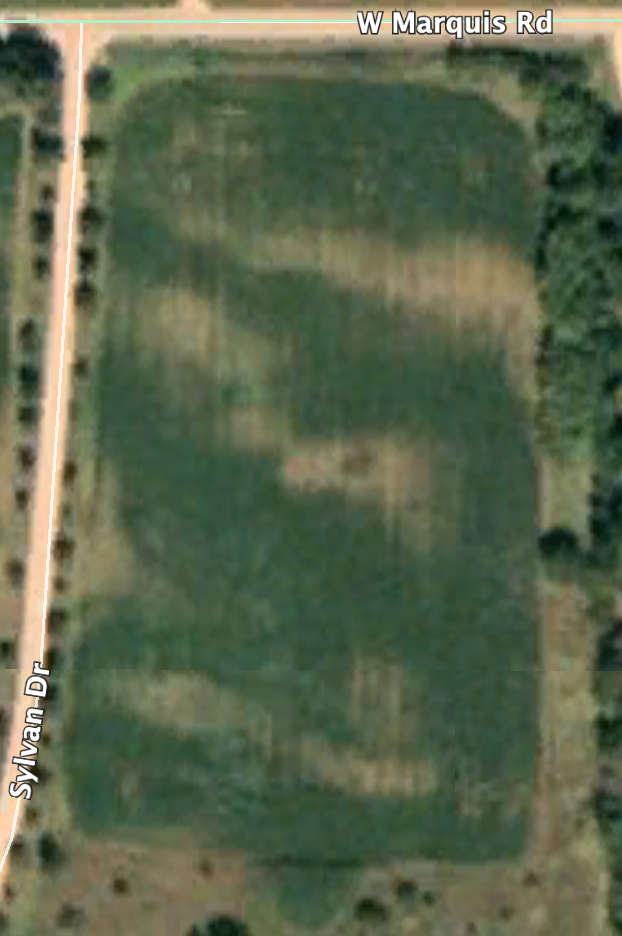 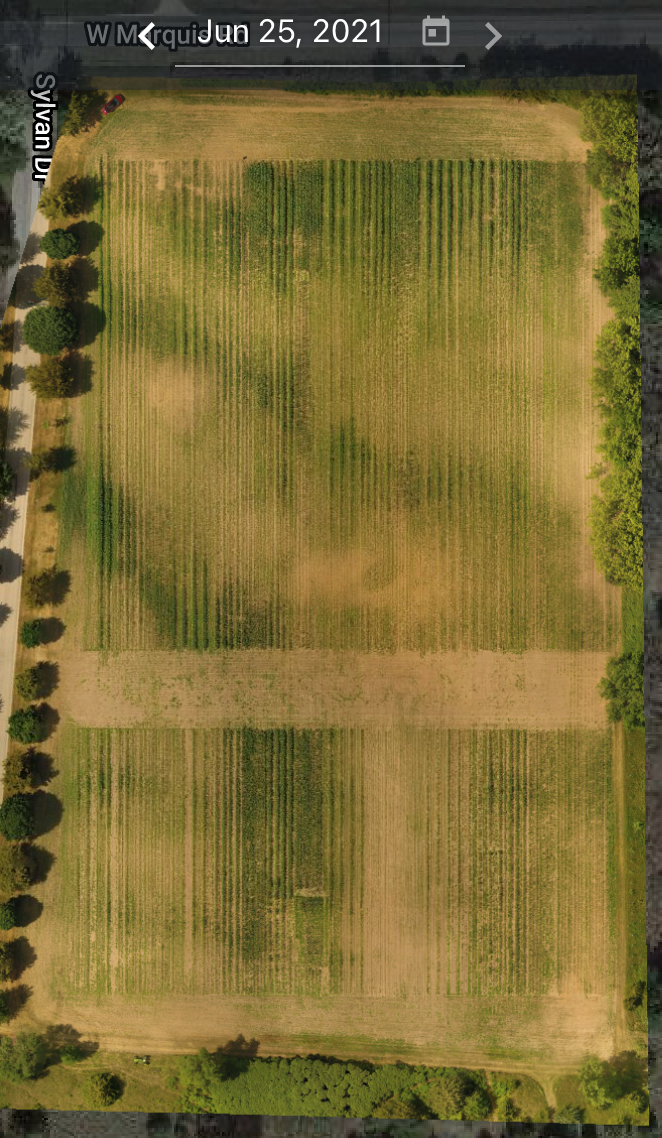 Sample Locations
2021 Plot
CVI #111011
Near Janesville, IA
(North of Waterloo)
Very Dry Early Season
Max Soil Building Cover Crop in 90” Twin Rows
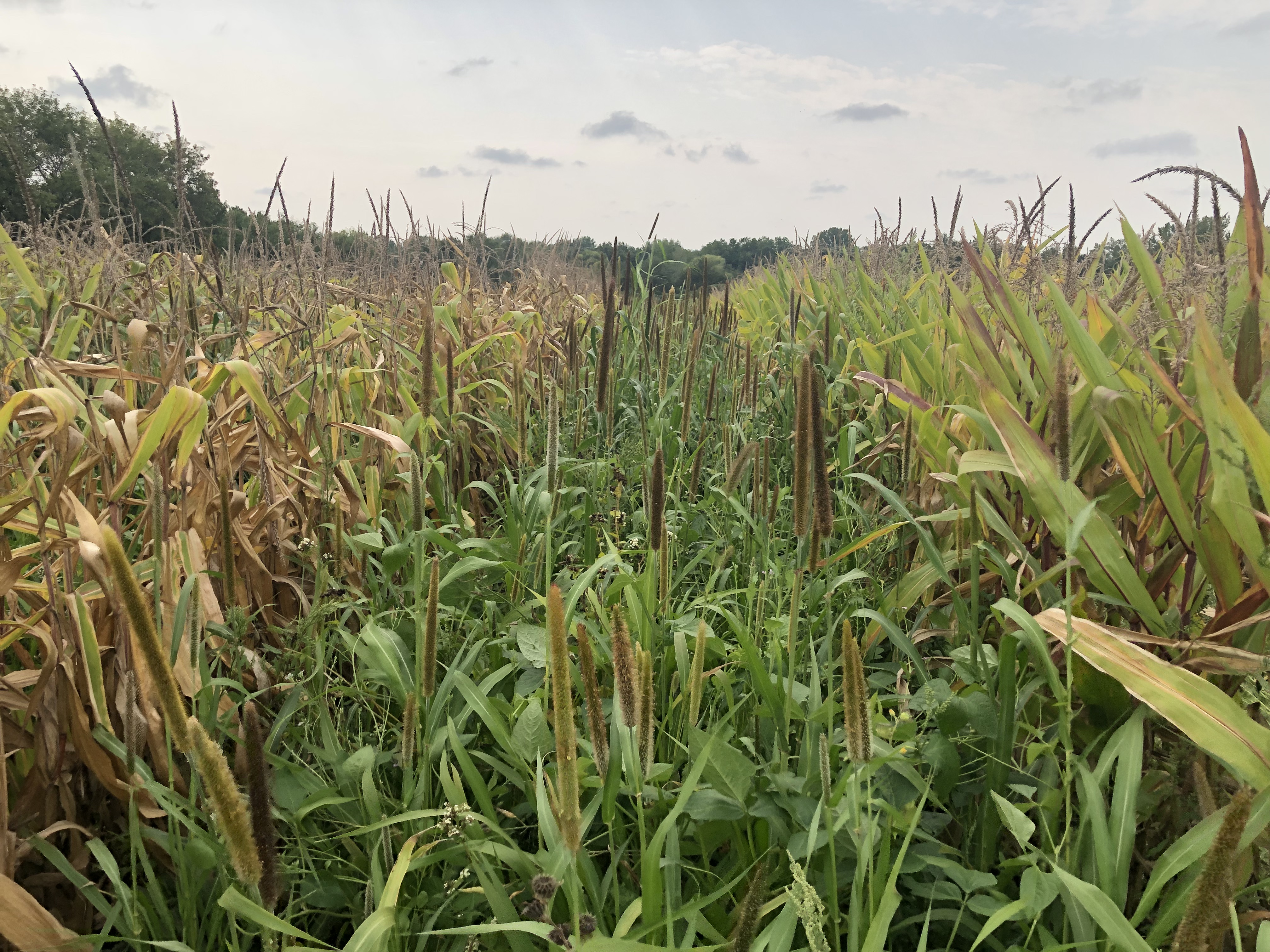 Extraordinary Response by the Complex Cover Crop Mix in a failing corn crop
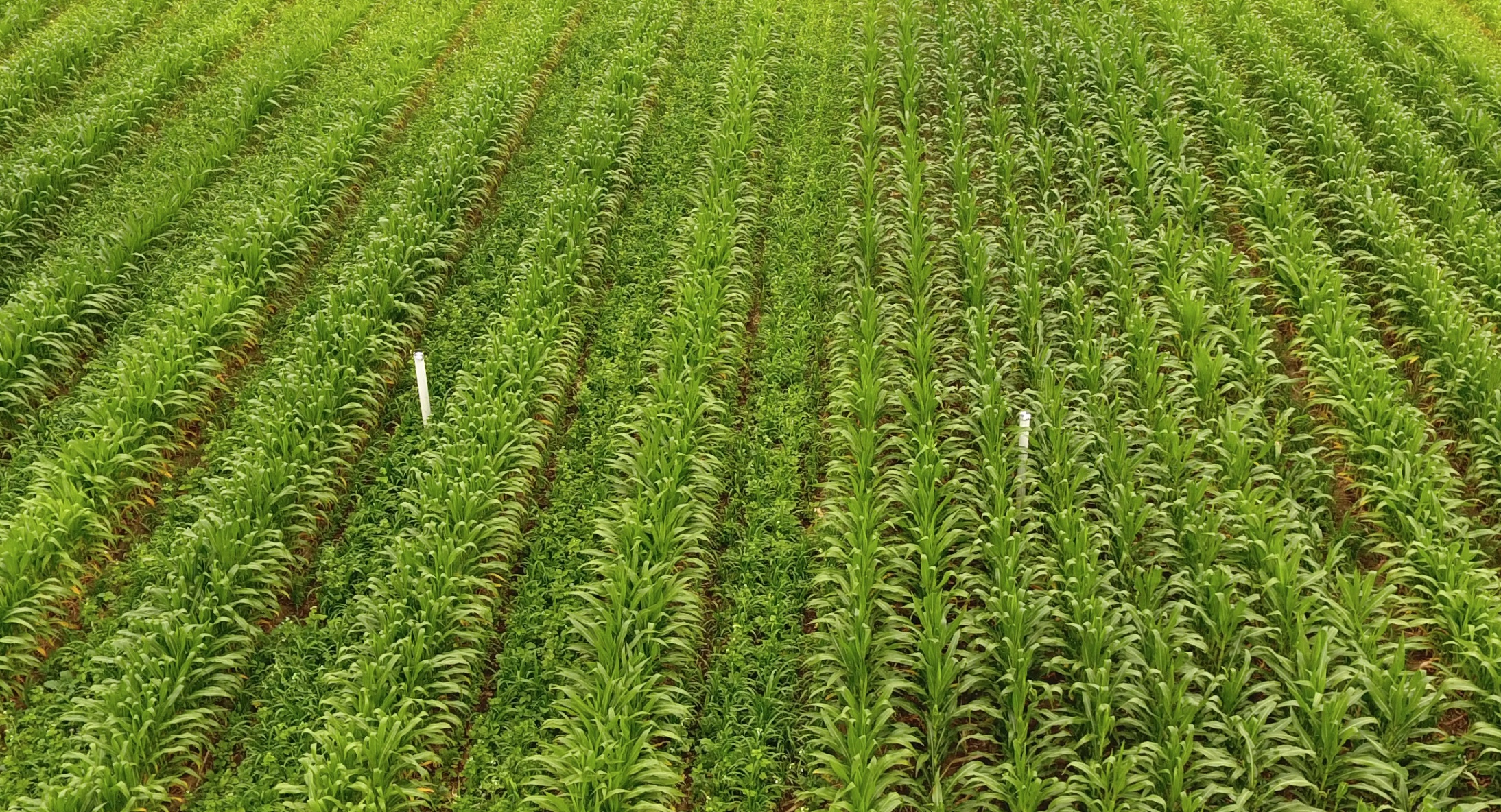 Sample Locations
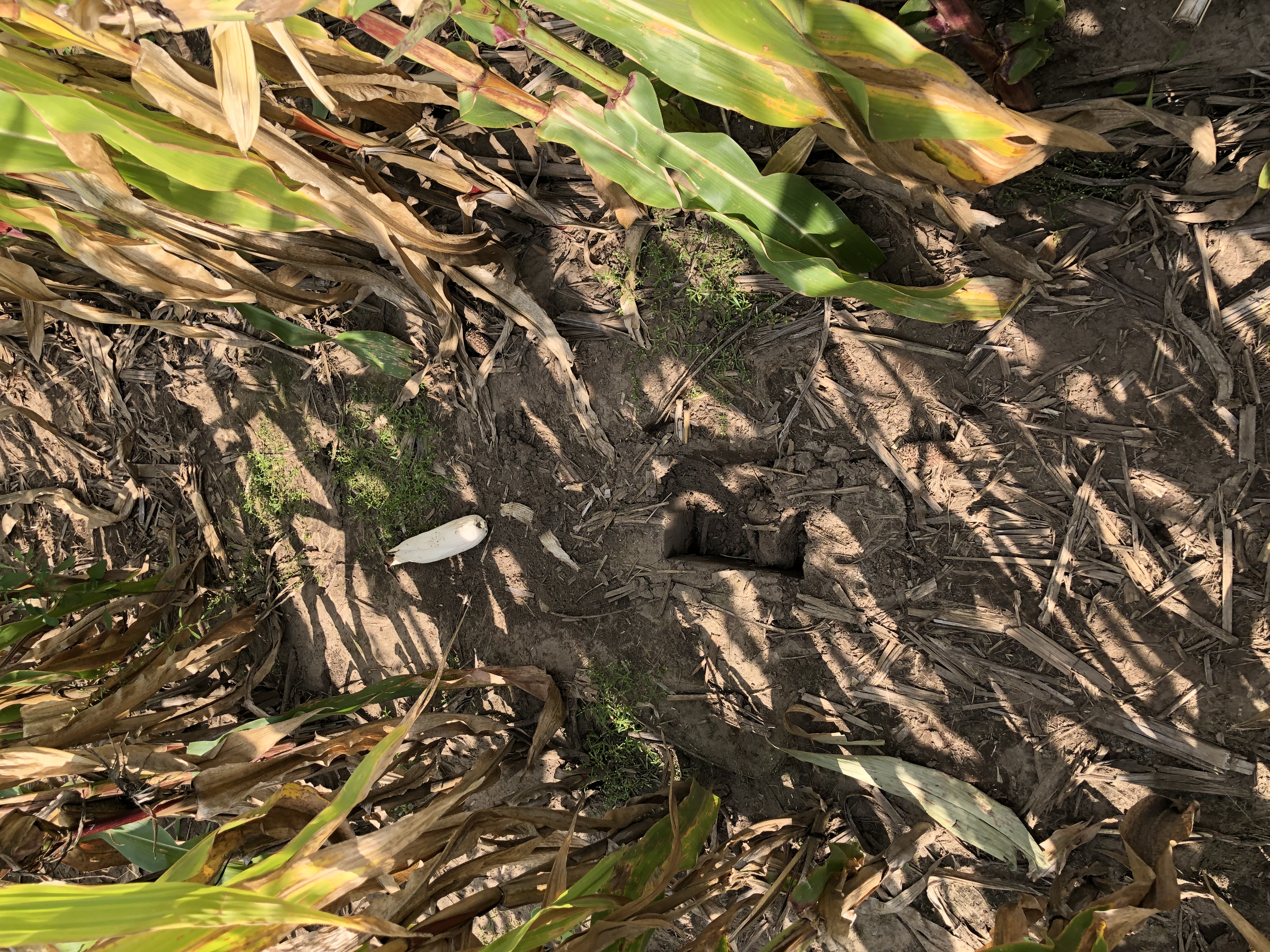 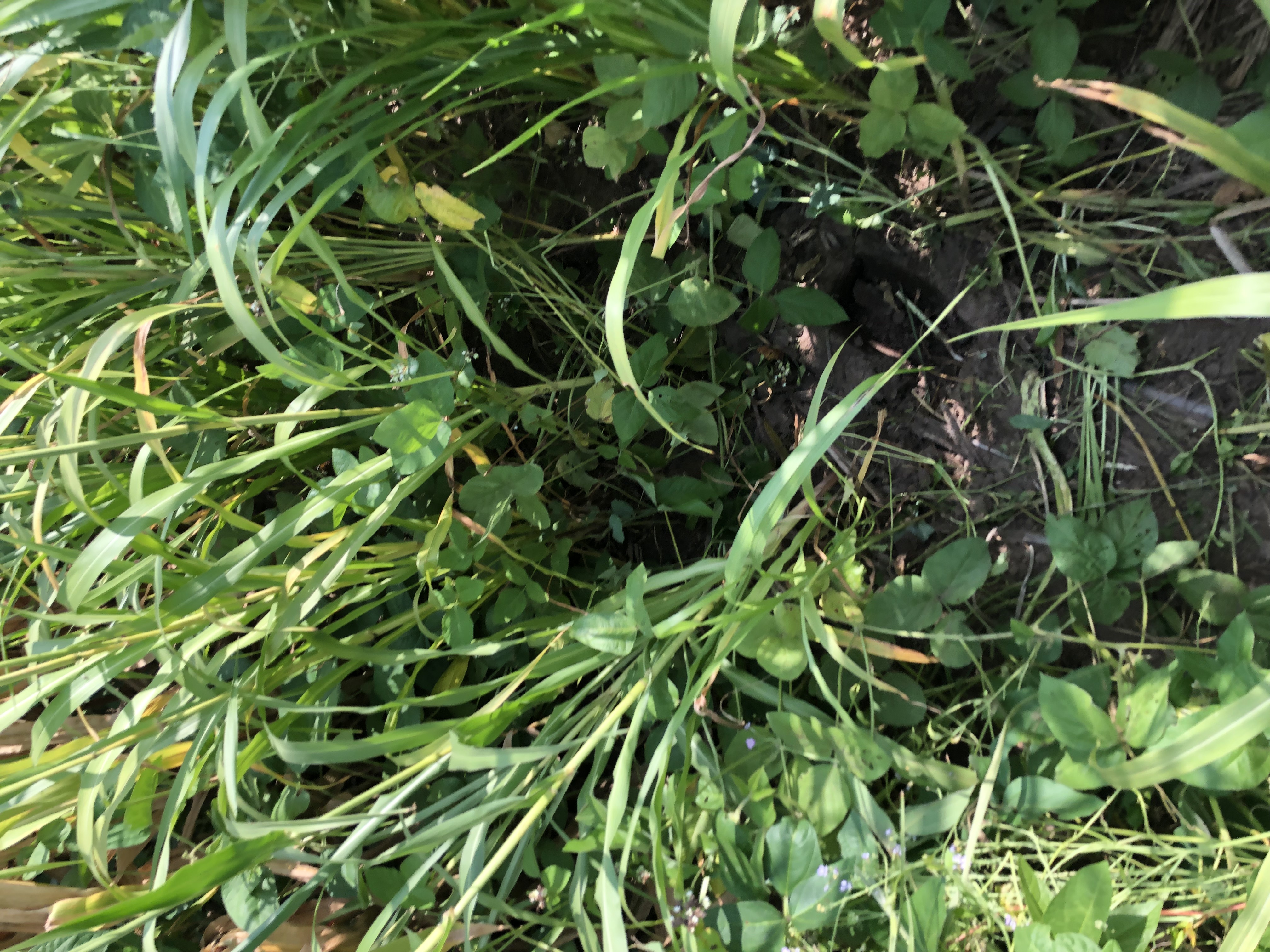 90” Twin Row with Max Soil Builder Cover Crop
30” No Cover Crop
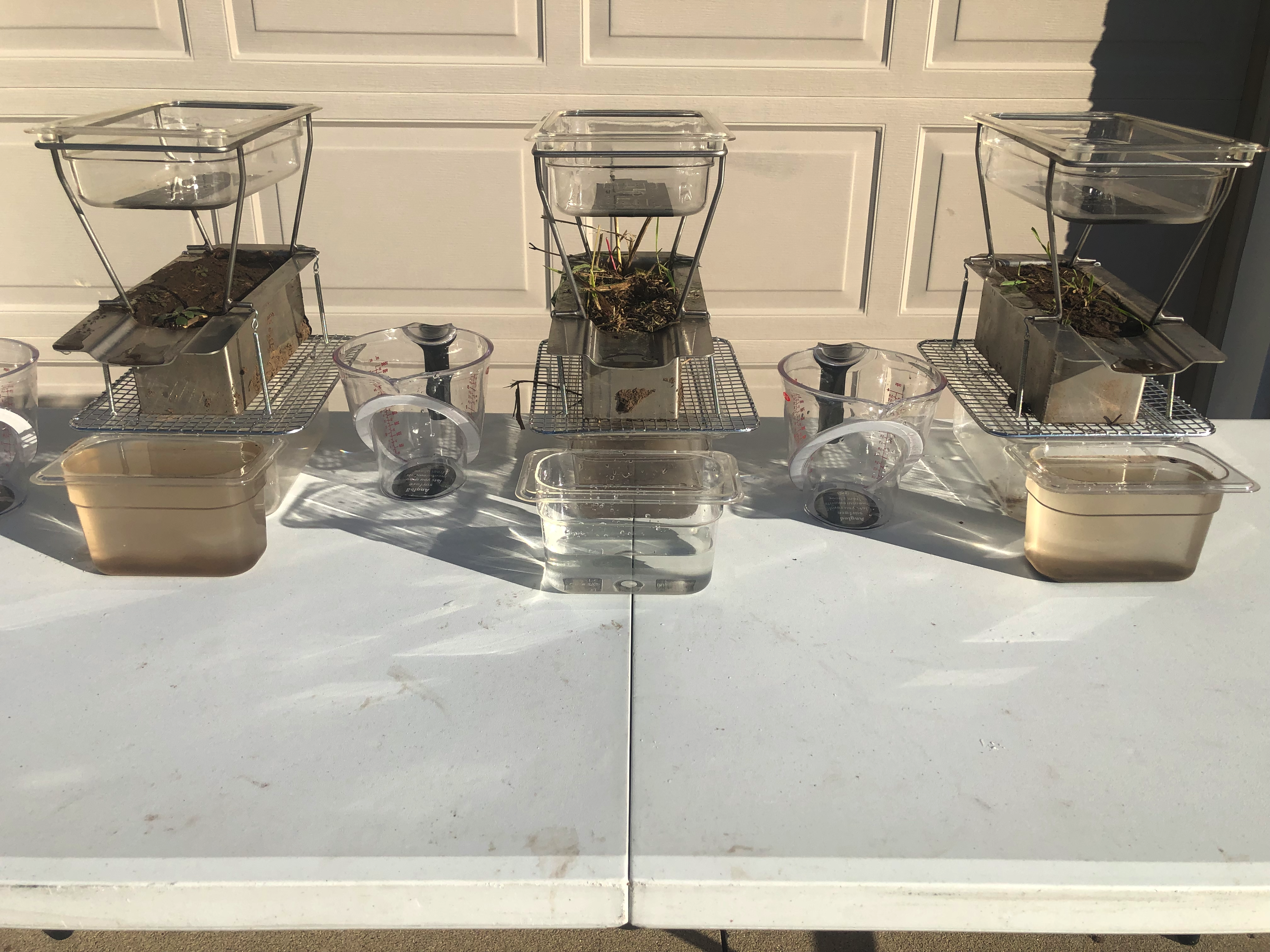 Plot 111011
Runoff with Soil
56% Less* Runoff Cleaner Runoff
30” No Cover Crop
90” Twin Row 
with Cover Crop
* Average of 5 Replications
Example of Sample ”Drydown” after Rainfall Event
Thank You for your support!
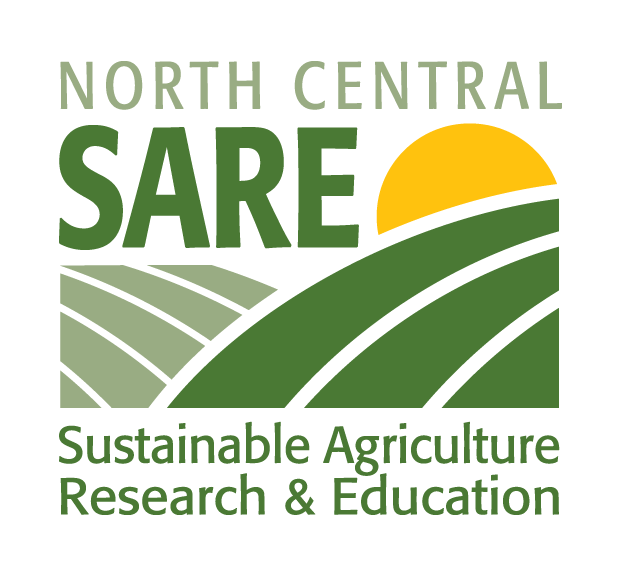 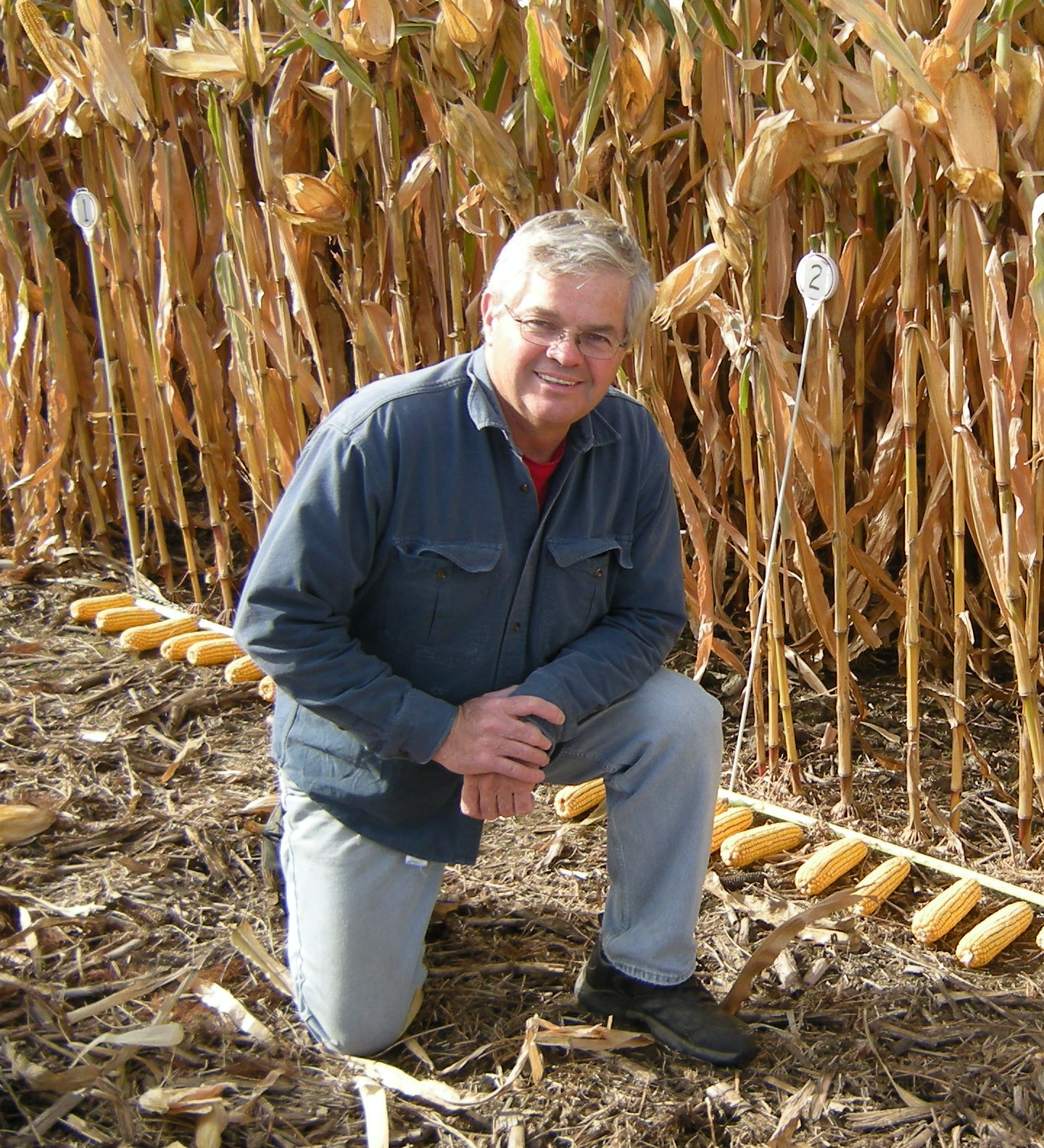 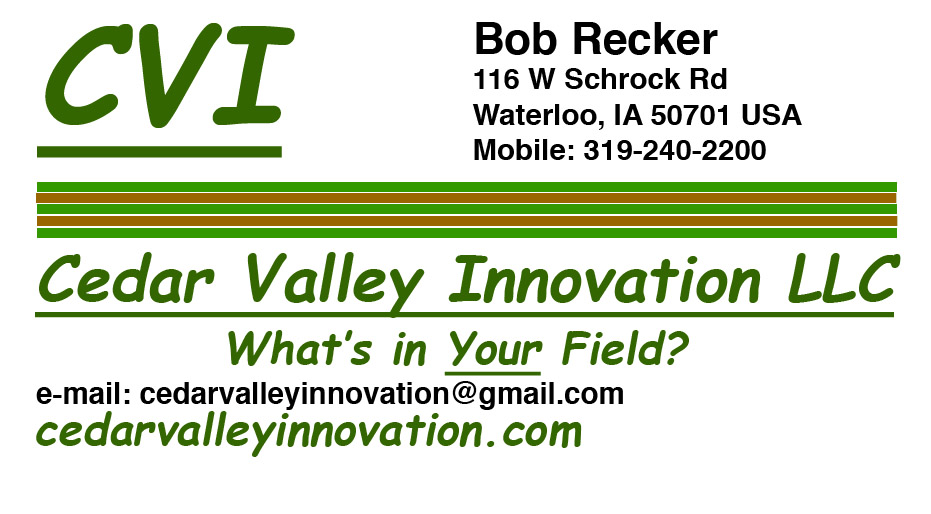